Η ΜεσΟγειοΣ ΘΑλασσα
Η ΜεΣΟγειοΣ ΘΑλασσα
Τα τρία πολύ μικρά ανοίγματα
Τα δύο από αυτά είναι φυσικά (ο Πορθμός του Γιβραλτάρ στον Ατλαντικό Ωκεανό και τα Στενά του Ελλησπόντου-Βοσπόρου στη Μαύρη Θάλασσα), ενώ το τρίτο άνοιγμα (η Διώρυγα του Σουέζ προς την Ερυθρά Θάλασσα) είναι ανθρώπινο έργο.
Ο Οριζόντιος Διαμελισμός
Ο οριζόντιος διαμελισμός είναι εντονότερος στον μεσογειακό βορρά. Εκτός αυτού, οι δύο μεγάλες χερσόνησοι του μεσογειακού βορρά είναι (η Ελληνική και η Ιταλική).
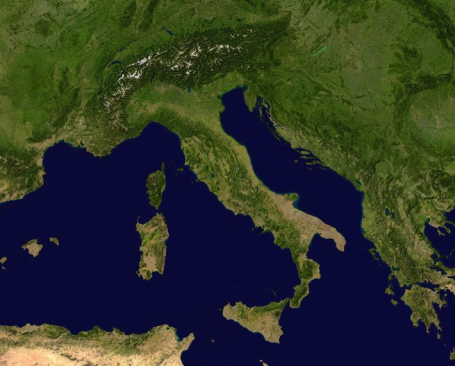 Τα πέντε μεγαλύτερα μεσογειακά νησιά είναι:
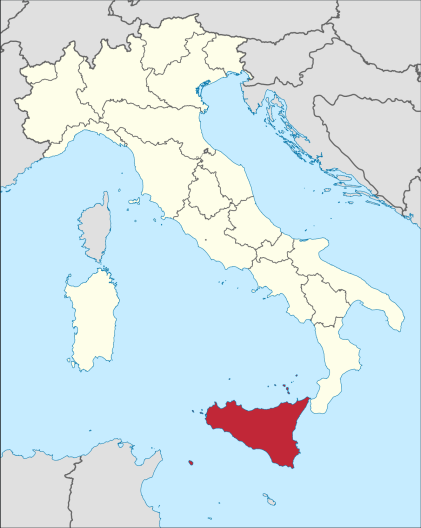 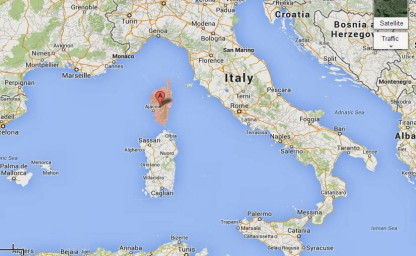 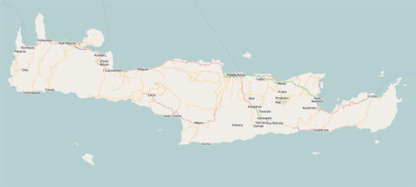 Κρήτη
Σικελία
Κορσική
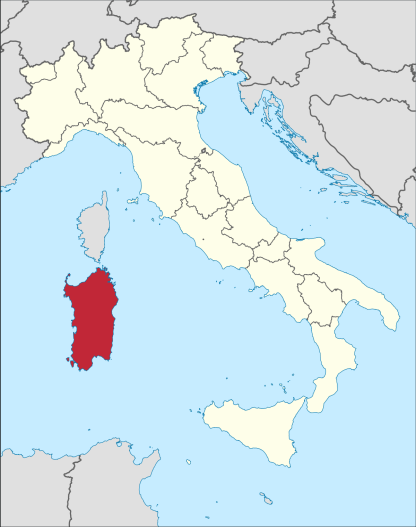 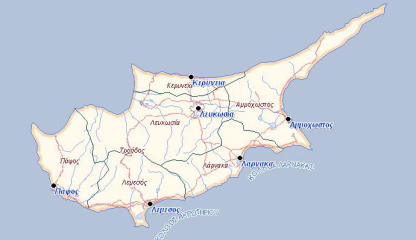 Σαρδηνία
Κύπρος
Τα μεγαλύτερα και κυριότερα ηφαίστεια
Η Μεσόγειος χαρακτηρίζεται από υψηλή σεισμικότητα, ενώ σ’ αυτή συναντώνται τα μεγαλύτερα ηφαίστεια της Ευρώπης (Αίτνα, Στρόμπολι , Βεζούβιος, Σαντορίνη κ.ά.).
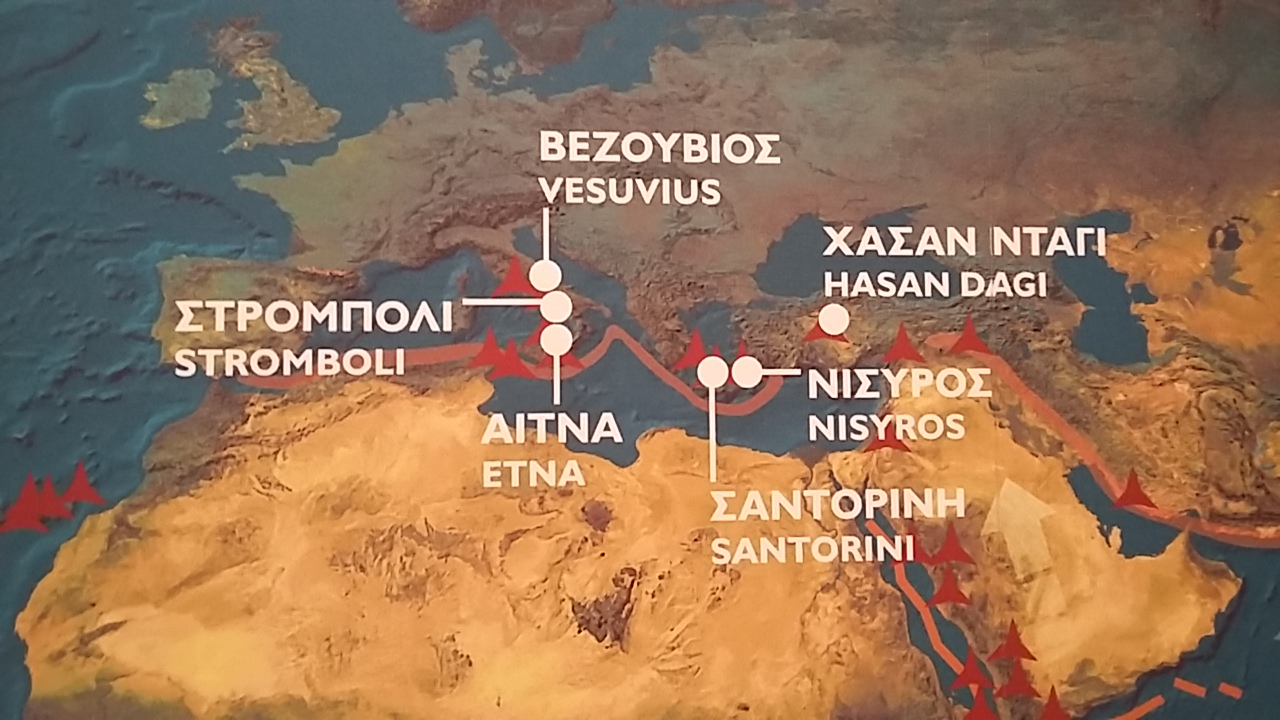 Μεσόγειος και  Αλατότητα
Η Μεσόγειος βρίσκεται κοντά στην τροπική ζώνη. Δέχεται τα νερά πολλών ποταμών (περίπου 500) . Εξαιτίας αυτού η εξάτμιση του θαλασσινού νερού στη Μεσόγειο είναι σημαντική και επομένως η αλατότητά της είναι αυξημένη.
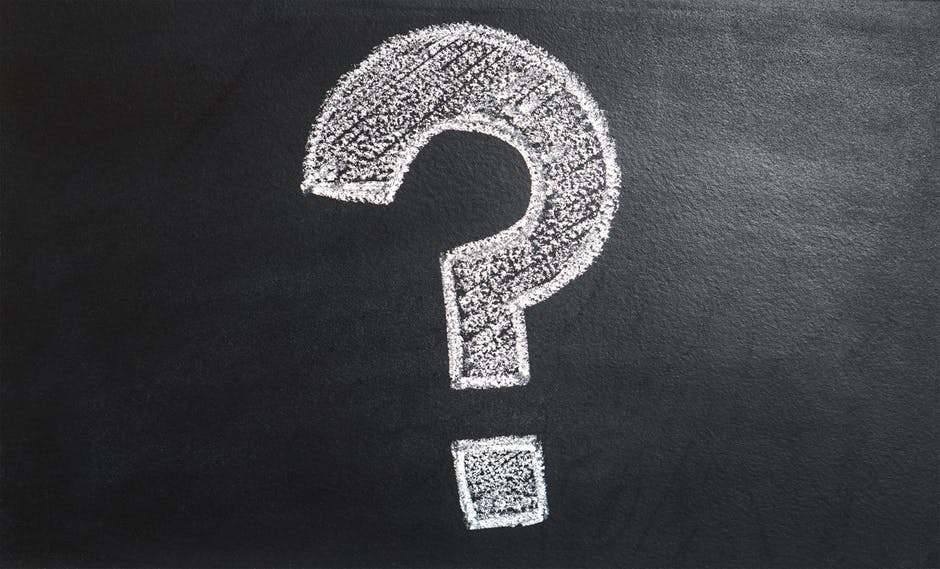 Απορίες ;
Ώρα για ερωτήσεις
Ποια είναι τα τρία μεγαλύτερα ανοίγματα της Μεσογείου?
Ποια είναι τα πέντε μεγαλύτερα Μεσογειακά νησιά ?
Που είναι εντονότερος ο οριζόντιος διαμελισμός και ποιες είναι οι δύο 
   μεγάλες χερσόνησοί του ?
Από τι χαρακτηρίζεται η Μεσόγειος ?
Σχολική εργασία γεωγραφίας από τους μαθητές:
Γιαννακακης Δημήτρης
Γκολφινοπούλου Δήμητρα
Δαλιάνης Μάριος
Δέδες Βαγγέλης
Πηγές :
Σχολικό βιβλίο 
Google images
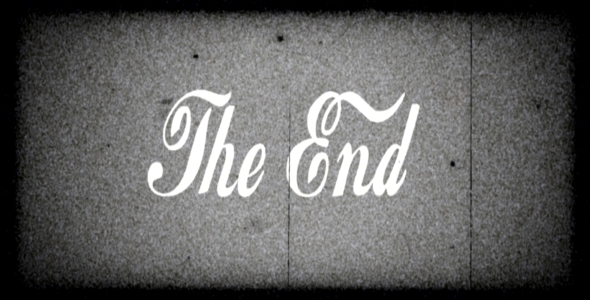